SWAC & WITTS
School Within A College  & Women in the Trades,
  Limestone District School Board
DUAL CREDIT PROGRAM: Students will have the opportunity to earn high school credits and a college Dual Credit. Students will be taught by a LDSB teacher for their high school courses, and a college teacher for their Dual Credit. 
Location: St. Lawrence College Kingston
SEATS:  students from LDSB local high schools and/or Alternative education centres will participate
DURATION: Dual Credit – from February to May (14 weeks)
Dual credit options include: Welding, College and Career Success, Addictions
High School Courses – from February to June  (8 week blocks)
School within a College Program
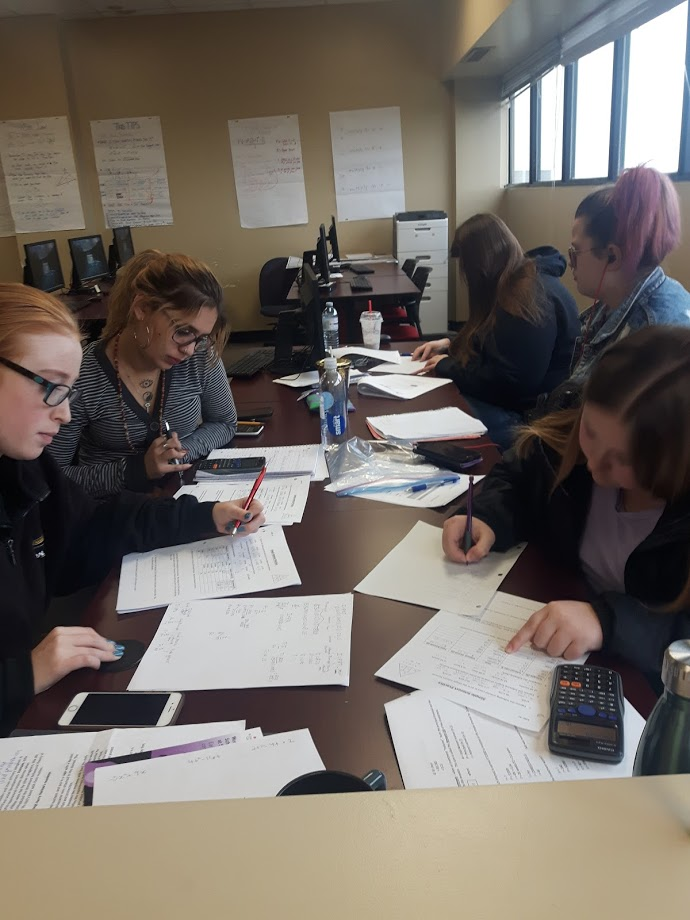 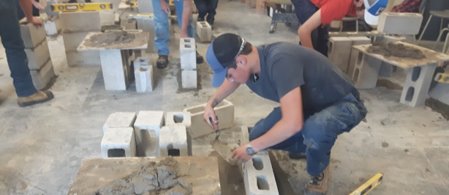 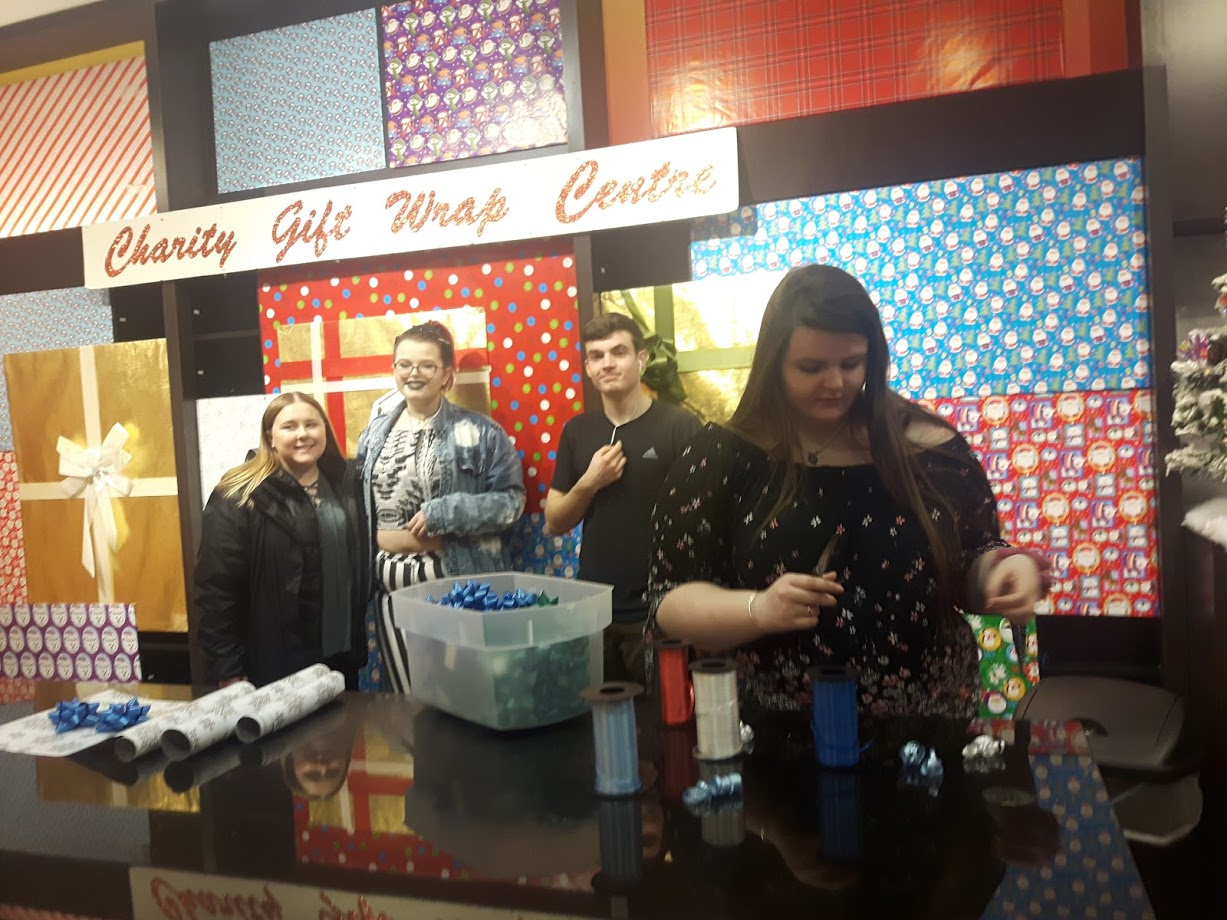 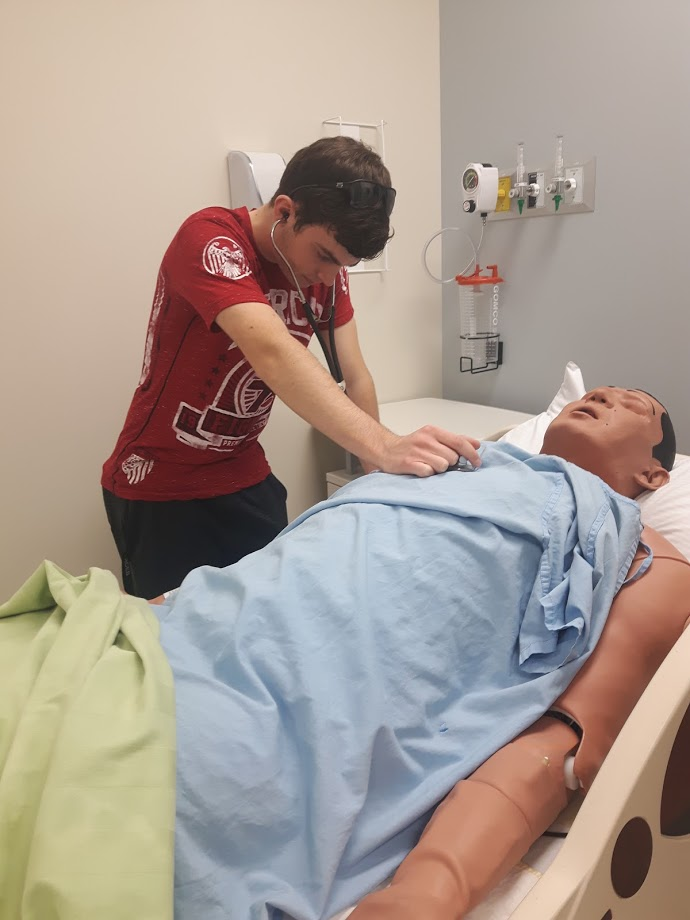 Trade’s exploration opportunity for grade 11 and 12 young women to explore the trades in a hands-on, supportive environment
Taste of the Trades Dual Credit includes 8 trades being taught by college instructors 
Located at St. Lawrence College Kingston Mon-Fri
Credits:
Senior English (NBE3C or ENG4C)
Taste of the Trades Dual Credit
Coop
HSG3M Gender Studies
Women in the Trades SWAC
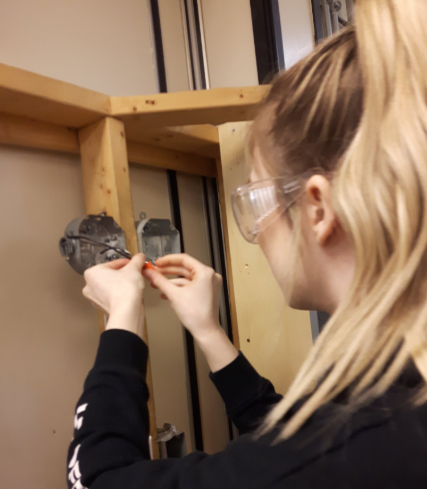 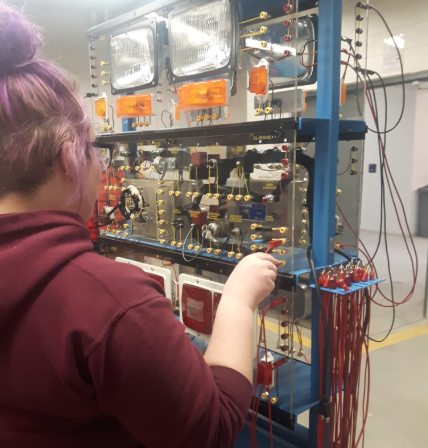 Dual Credit Includes:
Carpentry
Millwright
Electrical
Welding
Masonry
Plumbing
Esthetics
Culinary
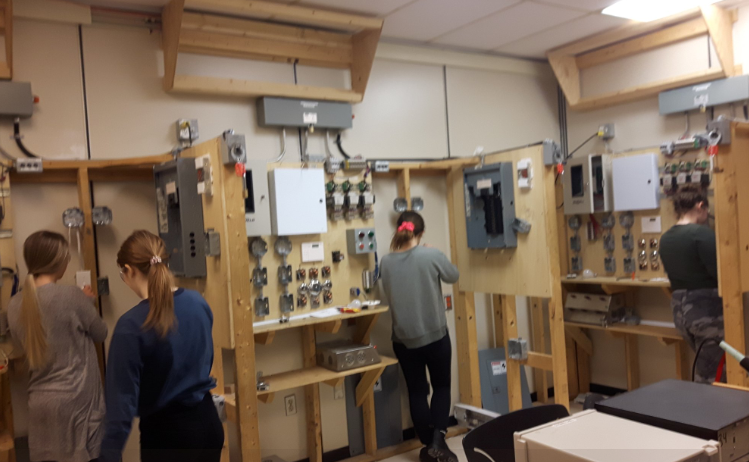 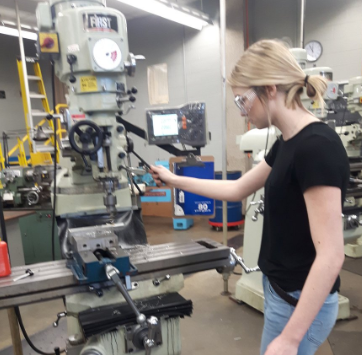 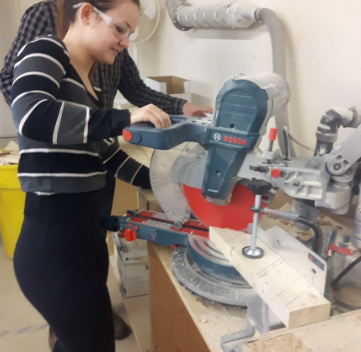 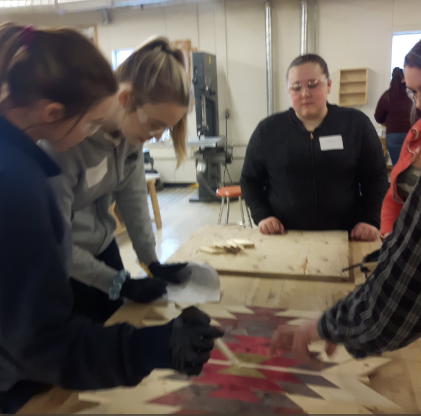 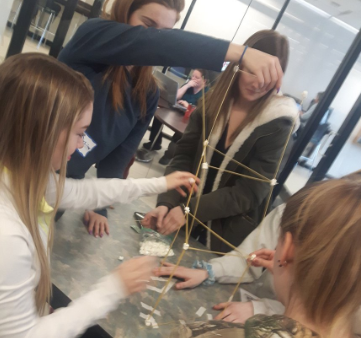 WITTS Student Testimonial
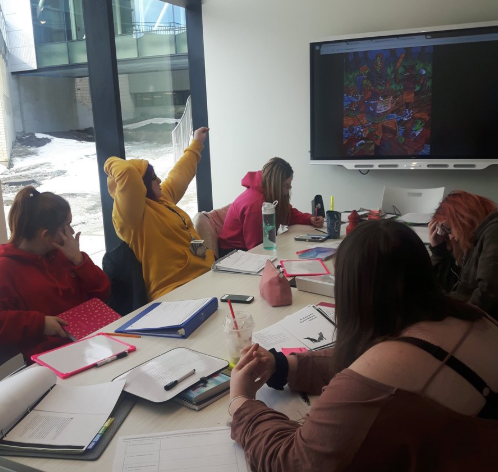 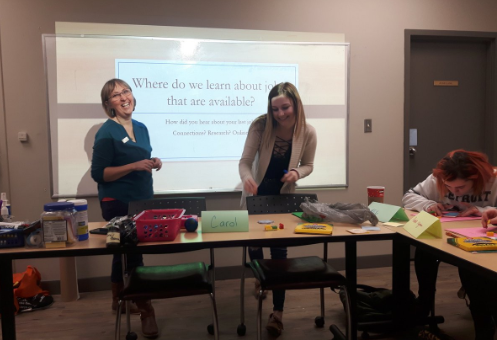 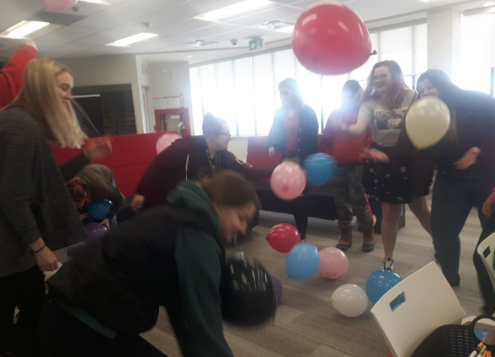